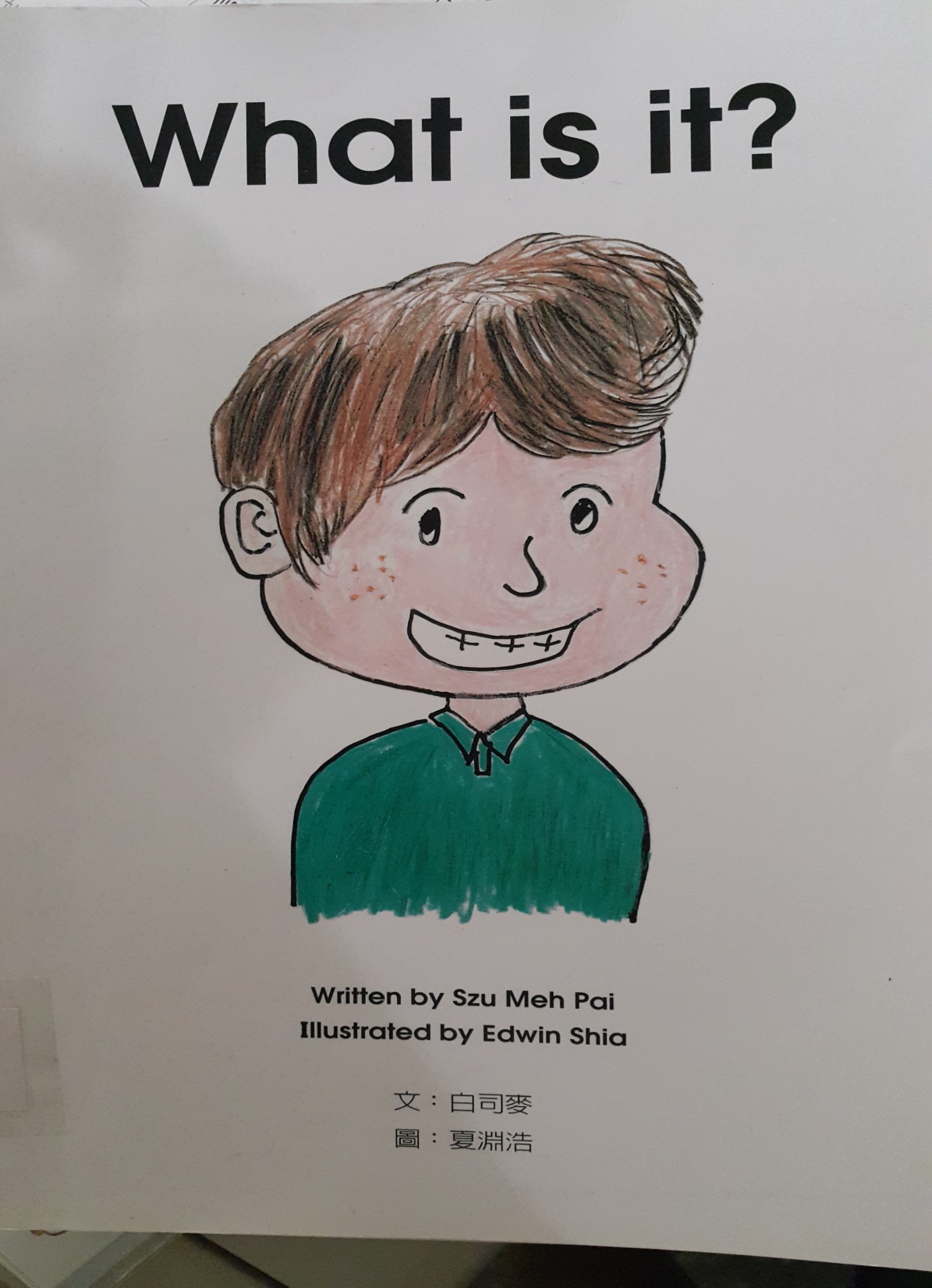 what            什麼

Is                    是

It                    它


What is it ?         它是什麼？

→ It is ……..
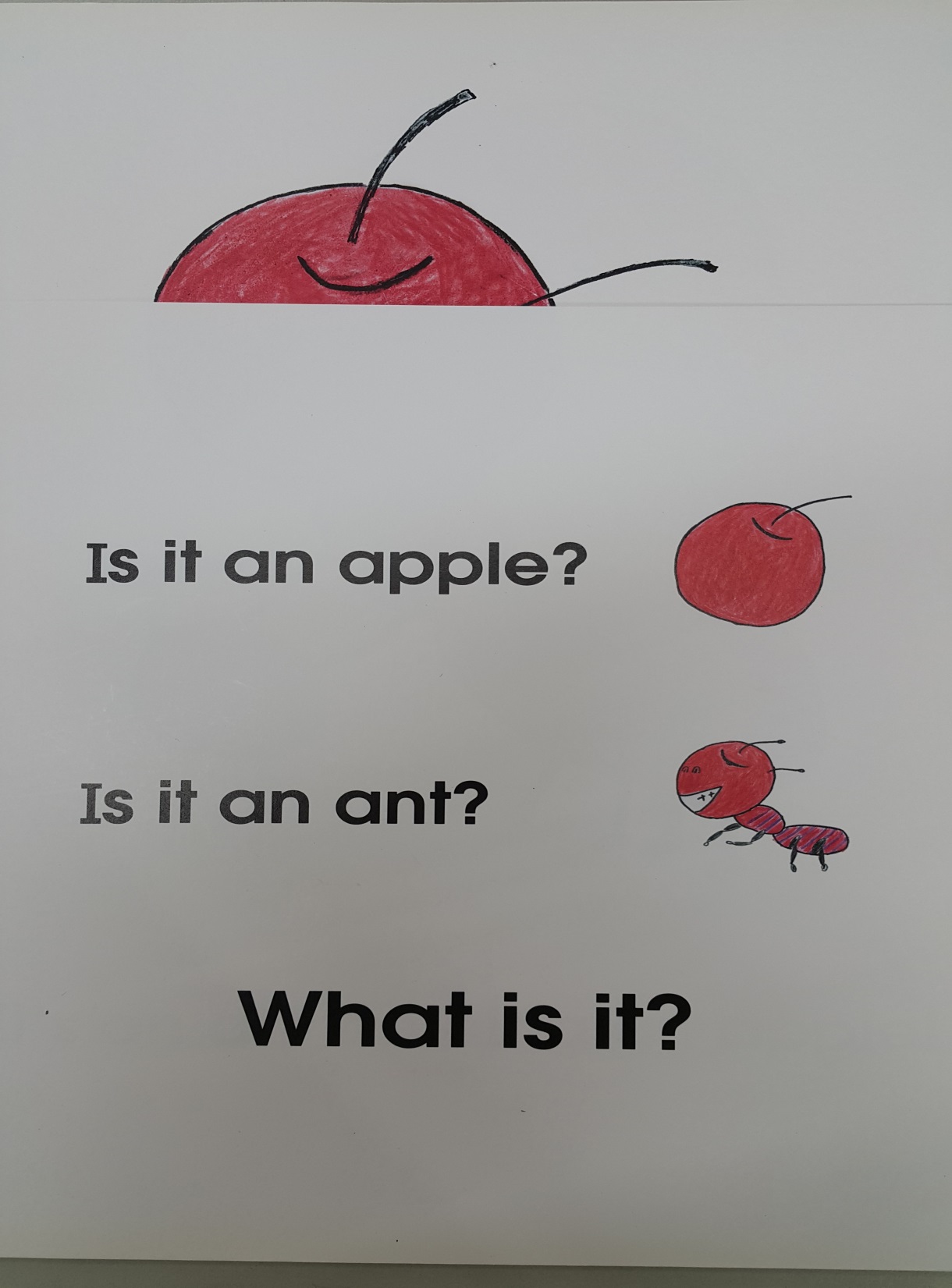 a / an            一個 

apple             蘋果  
  
ant                 螞蟻

       It is an apple.    
它是一顆蘋果。

→   Is it an apple?
它是一顆蘋果嗎？


        It is an ant.
它是一隻螞蟻。

→    Is it an apple?
它是一隻螞蟻嗎？
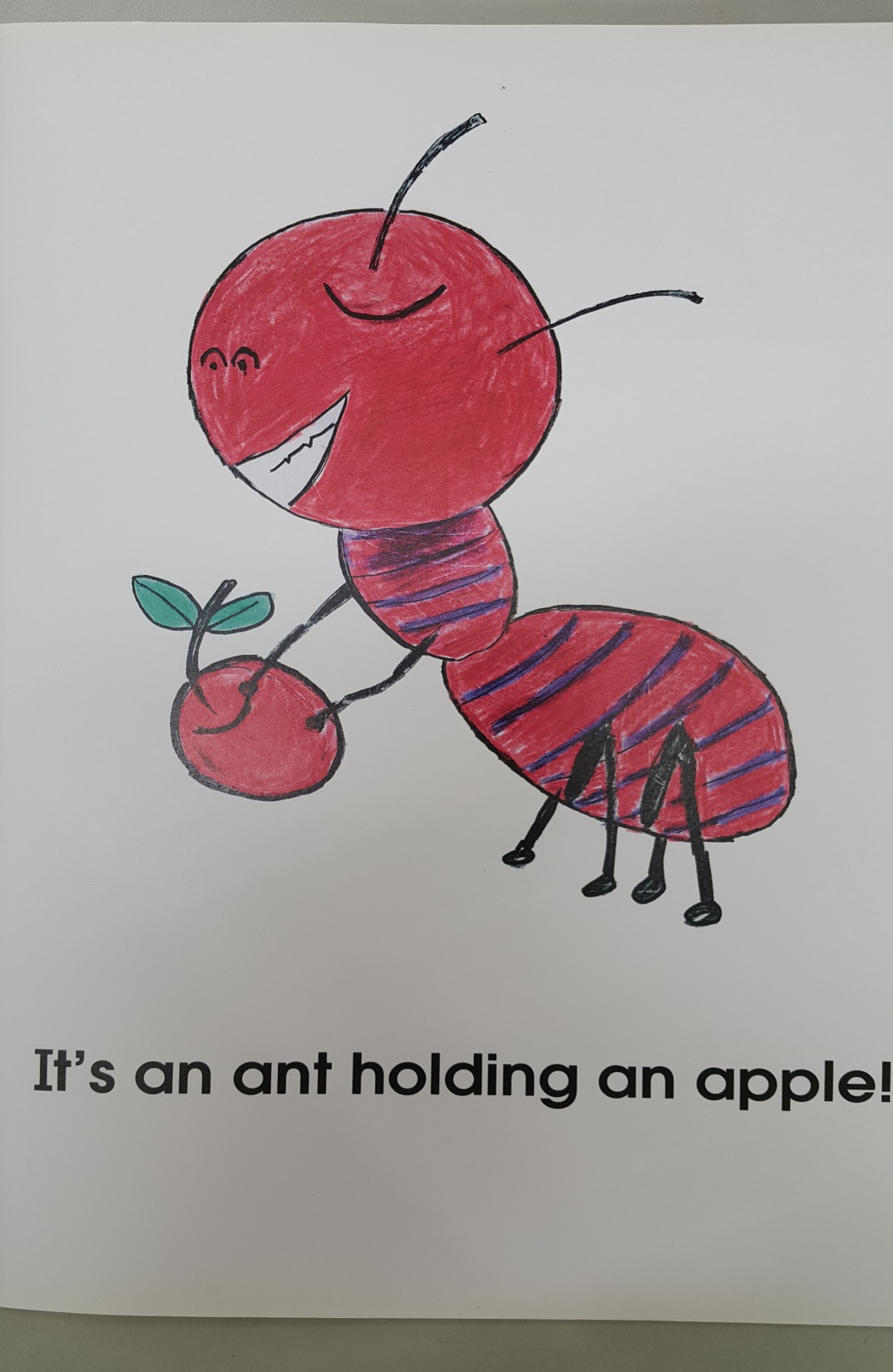 hold                    擁有,握有

Holding        正擁有,握有
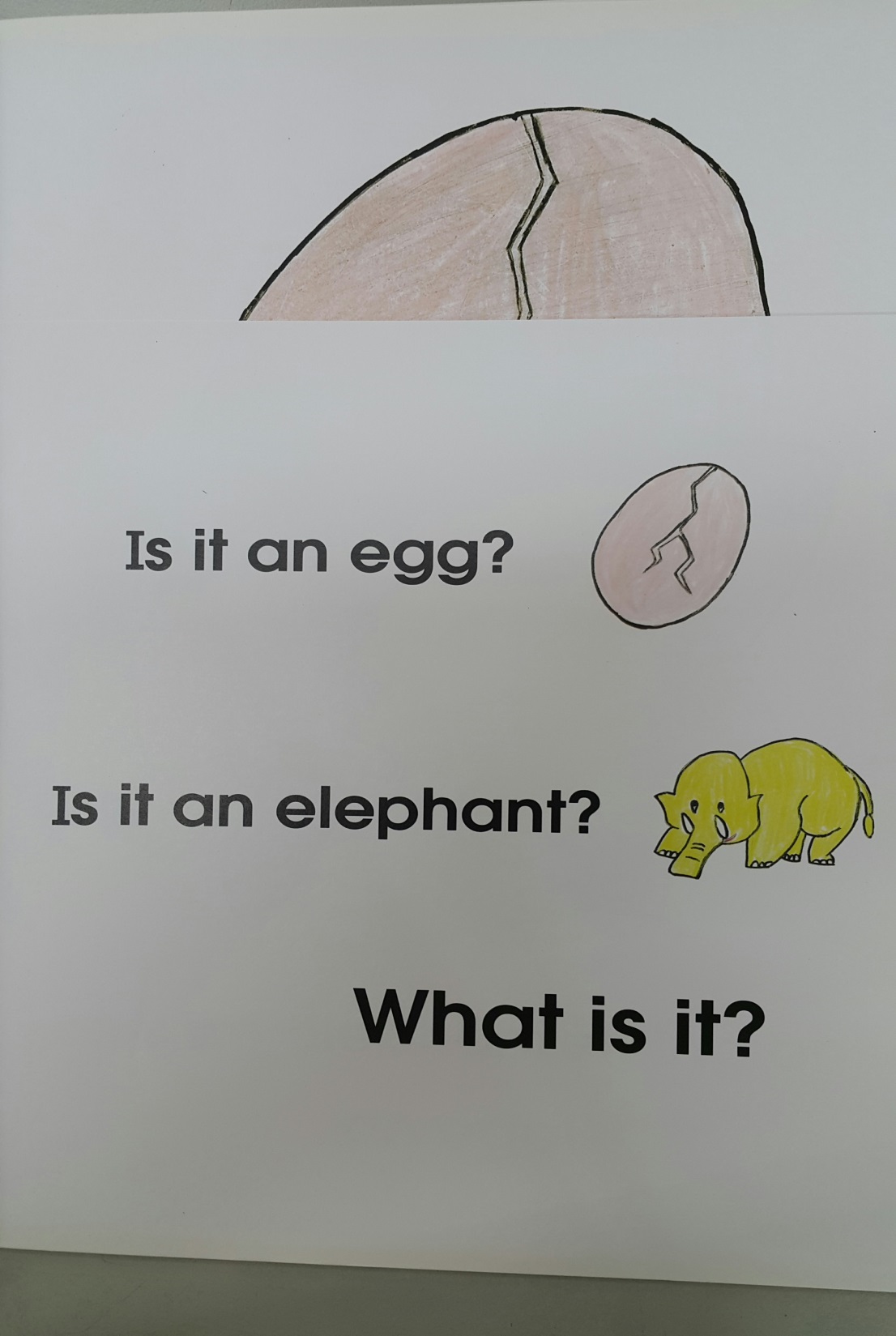 egg               雞蛋  

elephant     大象

It is an egg.
它是一顆蛋

→Is it an egg?
它是一顆蛋嗎?


It’s an elephant. 
它是一隻大象

→ Is it an elephant?
它是一隻大象嗎?
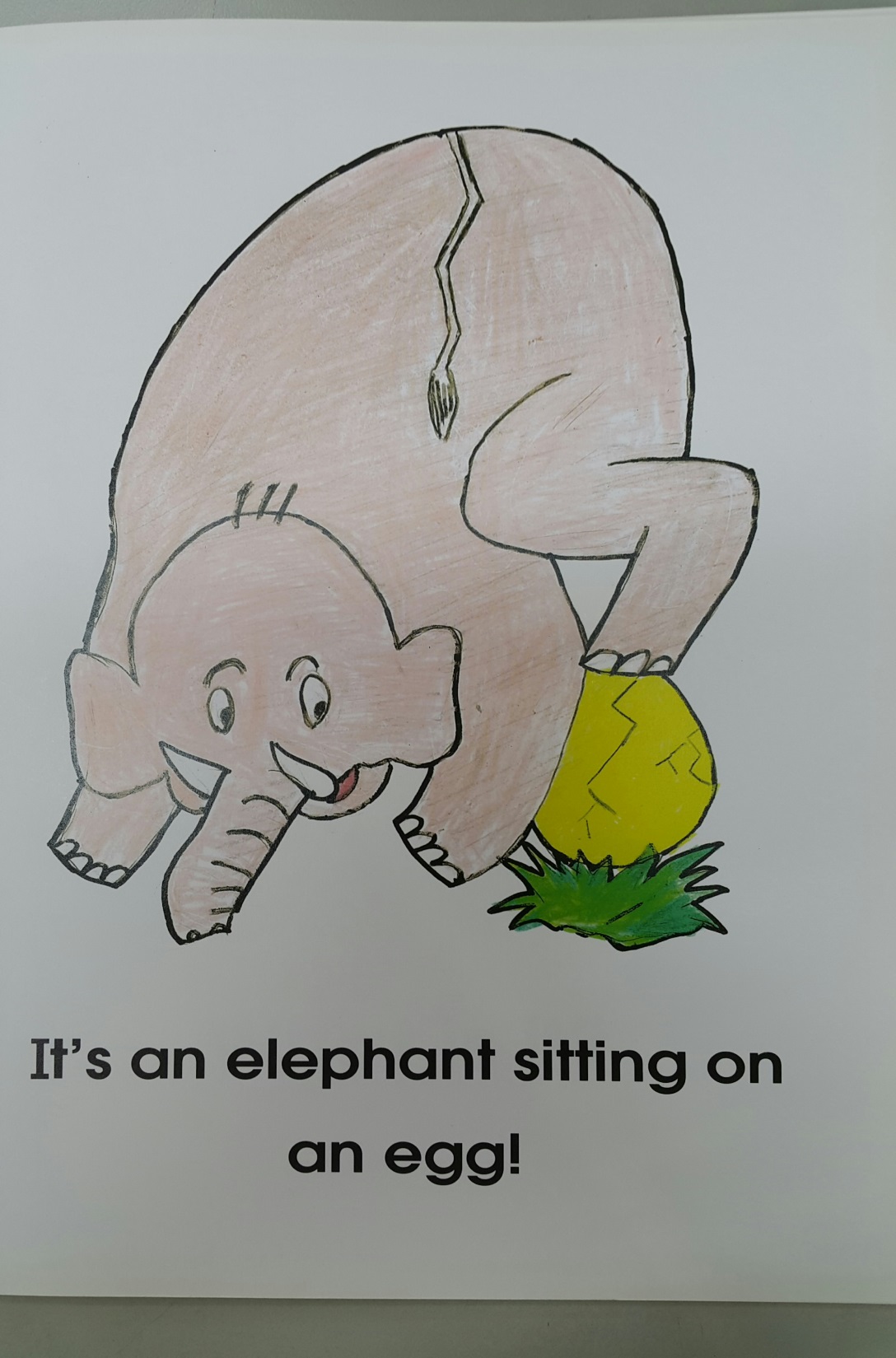 sit              坐在  

sitting       正坐在 

on              在…….上面

Sit down!         坐下

Stand up!        站起來
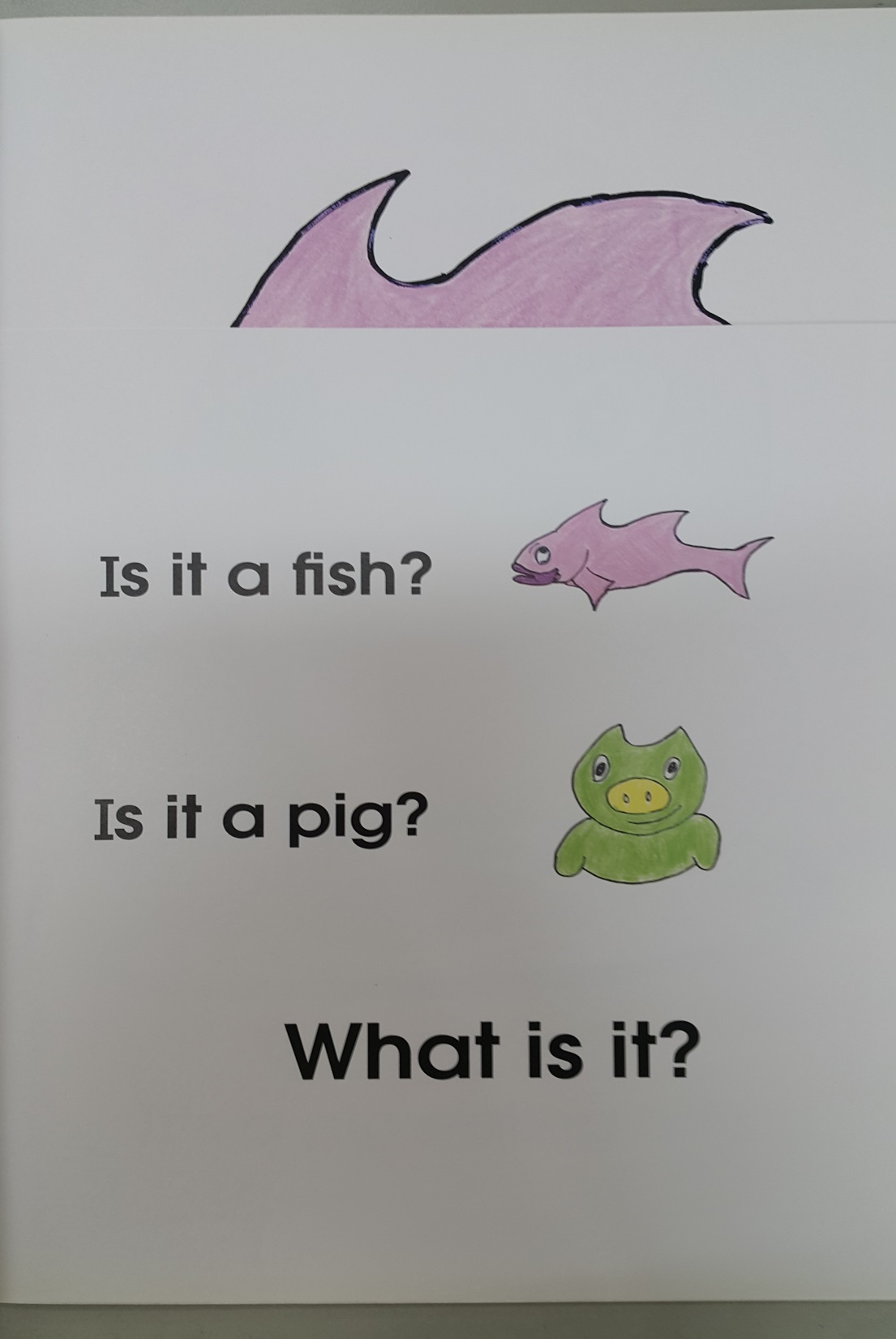 fish          魚 

pig           豬

It’s a fish.
它是一條魚

→Is it a fish?
它是一條魚嗎?


It’s a pig.
它是一隻豬

→Is it a pig?
它是一隻豬嗎?
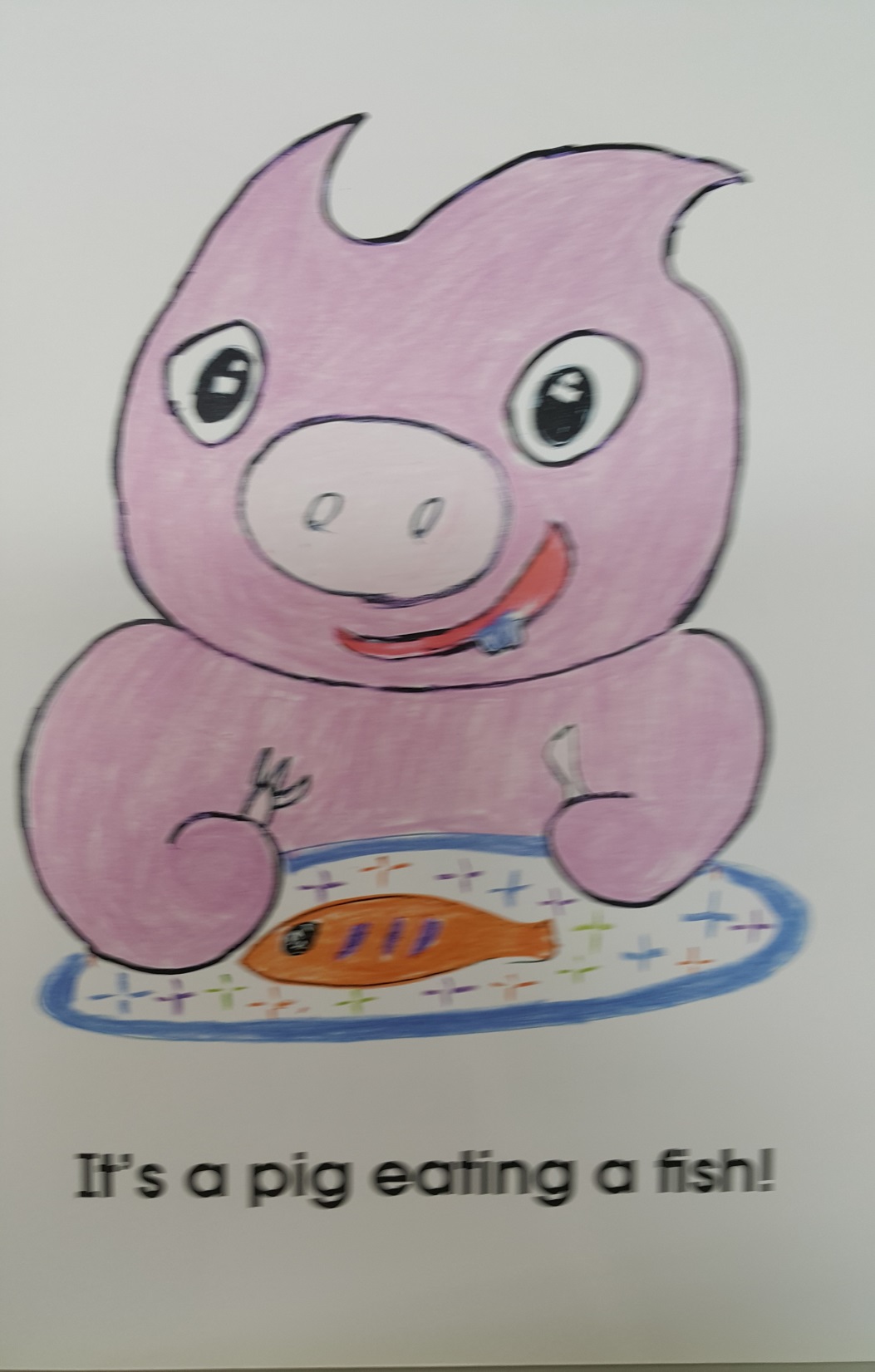 eat              吃  
 
eating          正在吃

have breakfast / lunch /dinner
   吃早餐/午餐/晚餐
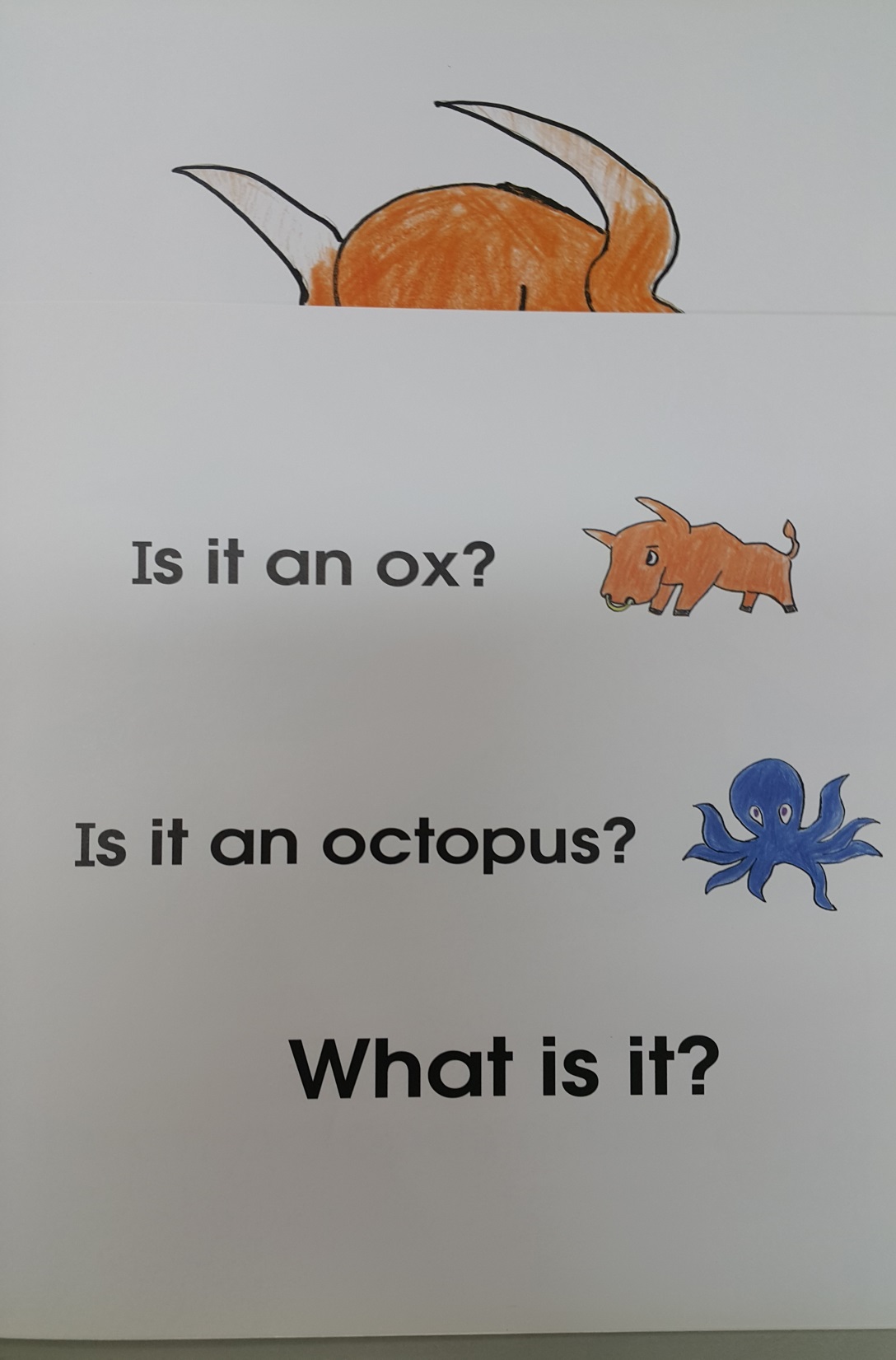 ox                   公牛

octopus         章魚

    It is an ox.
 它是一頭牛

→ Is it an ox?
它是一頭牛嗎?


   It’s an octopus.
它是一隻章魚

→ Is it an octopus?
它是一隻章魚嗎?
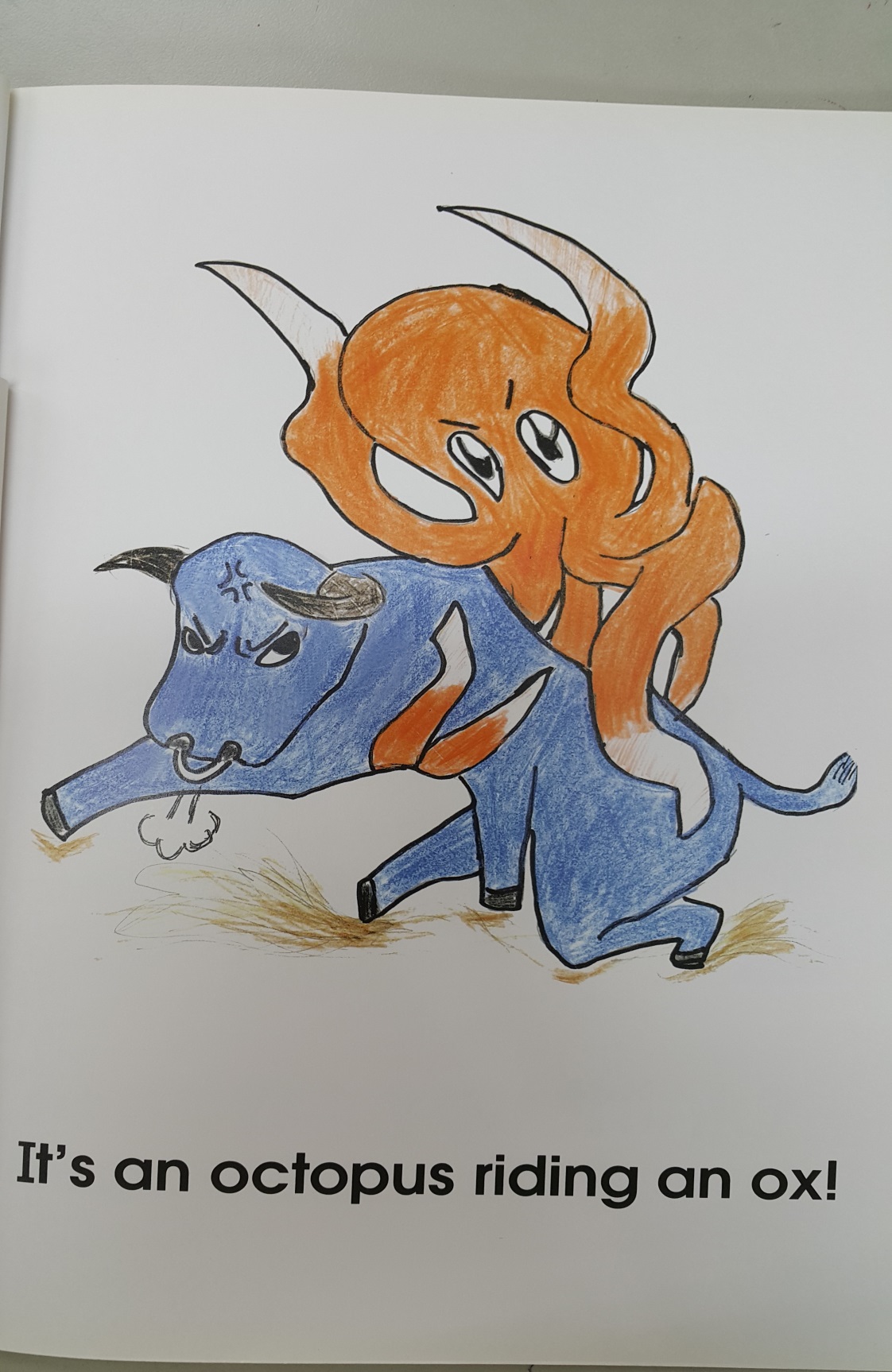 ride           騎

riding        正在騎

ride a bicycle(bike)    騎腳踏車
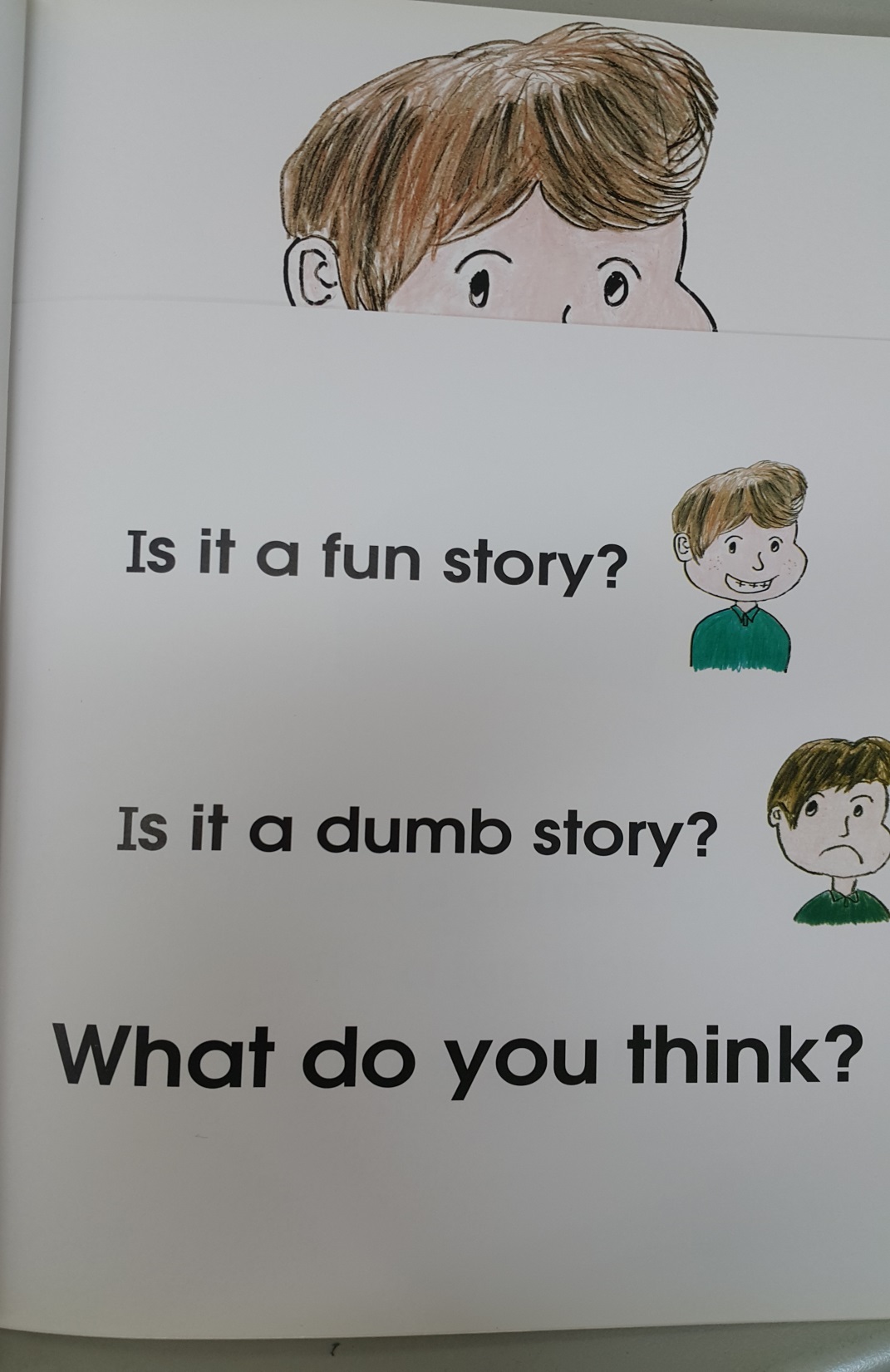 fun         有趣的

dumb      愚蠢的

story        故事
 
think        認為  

What do you think?  
你認為/覺得呢？

    It’s a fun story.
它是一個有趣的故事
→ Is it a fun story?
它是一個有趣的故事嗎?

   It’s a dumb story.
它是 一個無聊的故事
→Is it a dumb story?
它是 一個無聊的故事嗎?
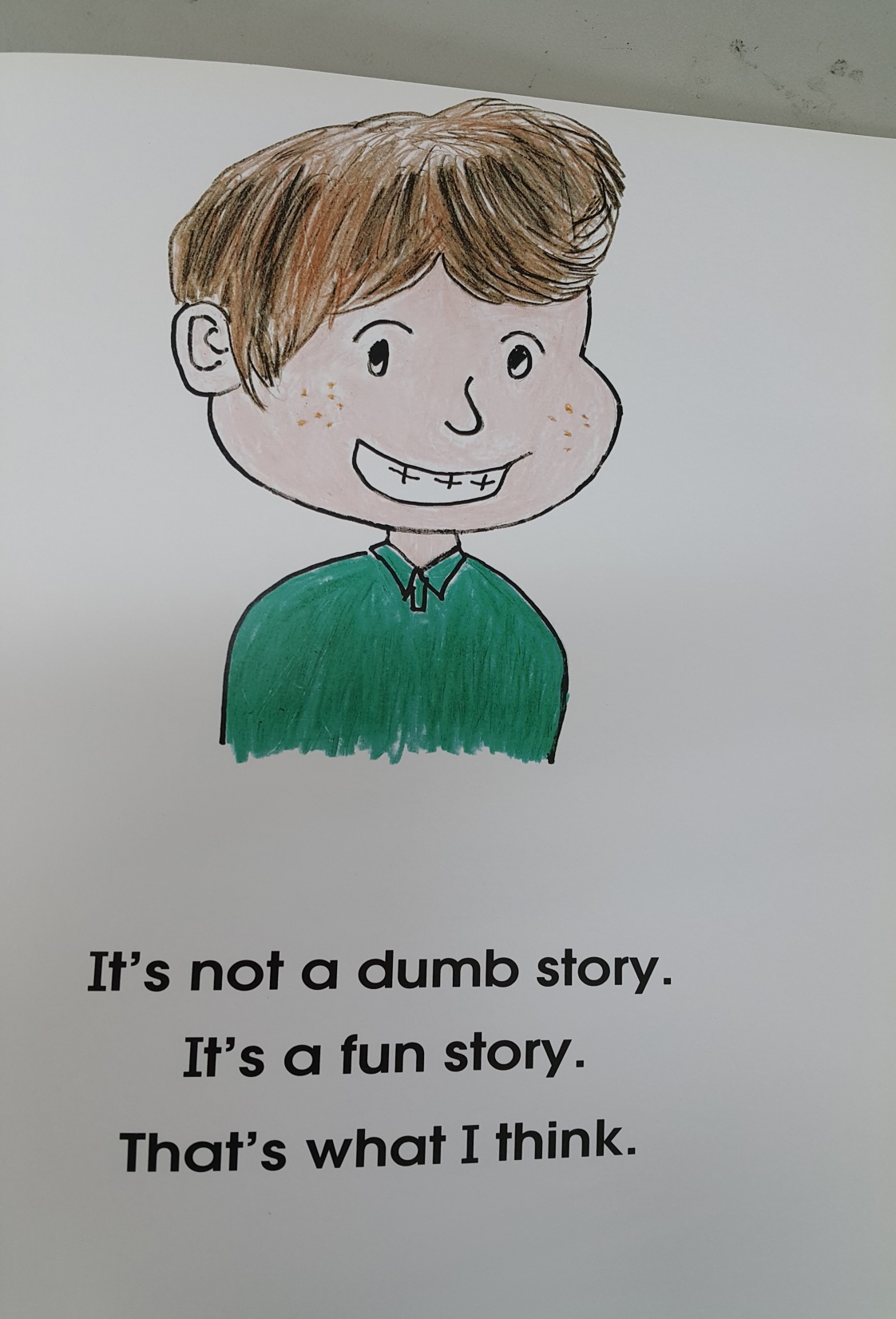 not          不是

that          那個

That’s = That is

That’s what I think.
那就是我認為的